Буква З.Звуки [з]- [З´ ]
Составитель: воспитатель 
О. Ю. Иванова
ЗА

ЗУ

ЗИ
ЗО

ЗЕ

ЗЮ
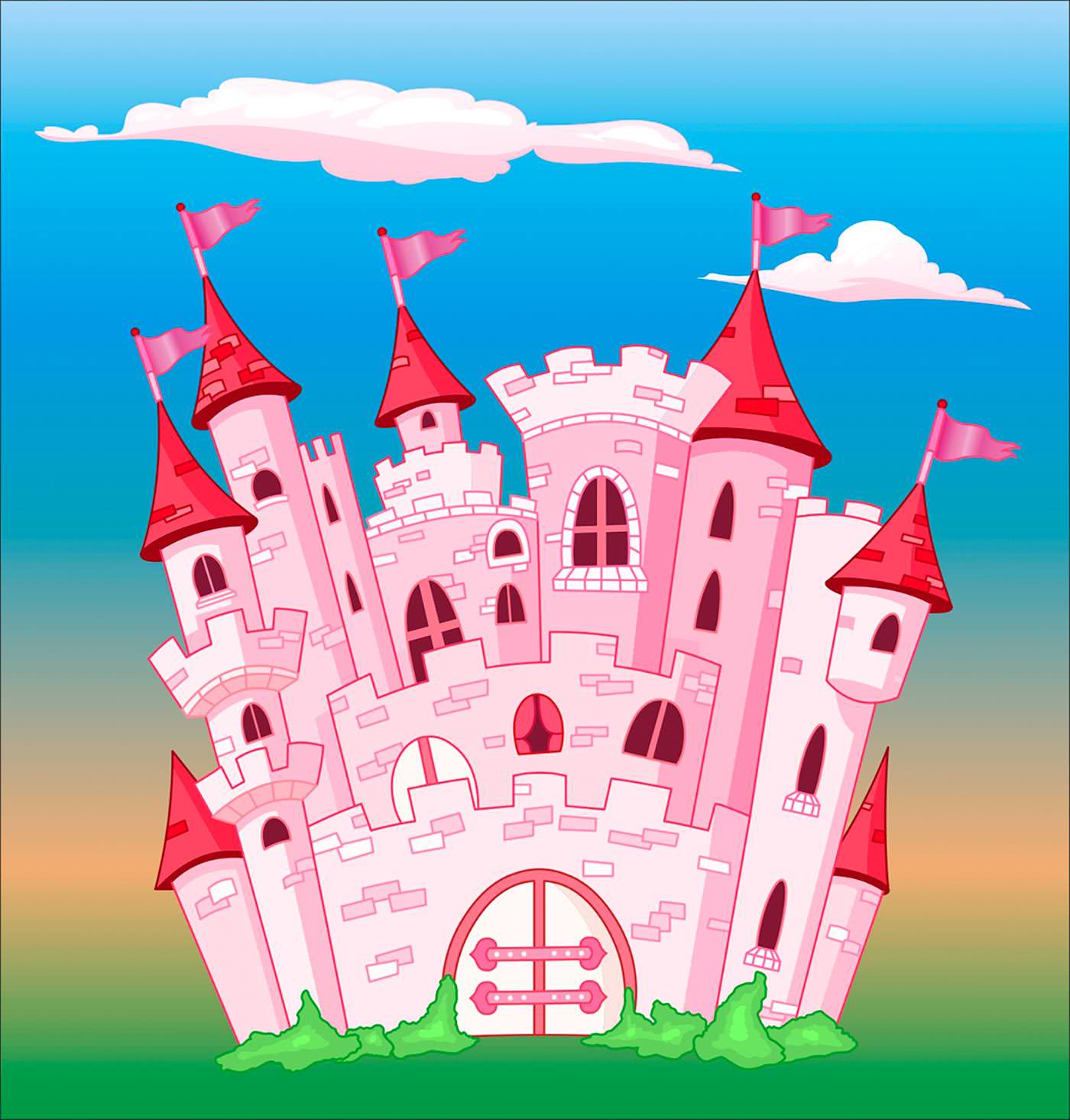 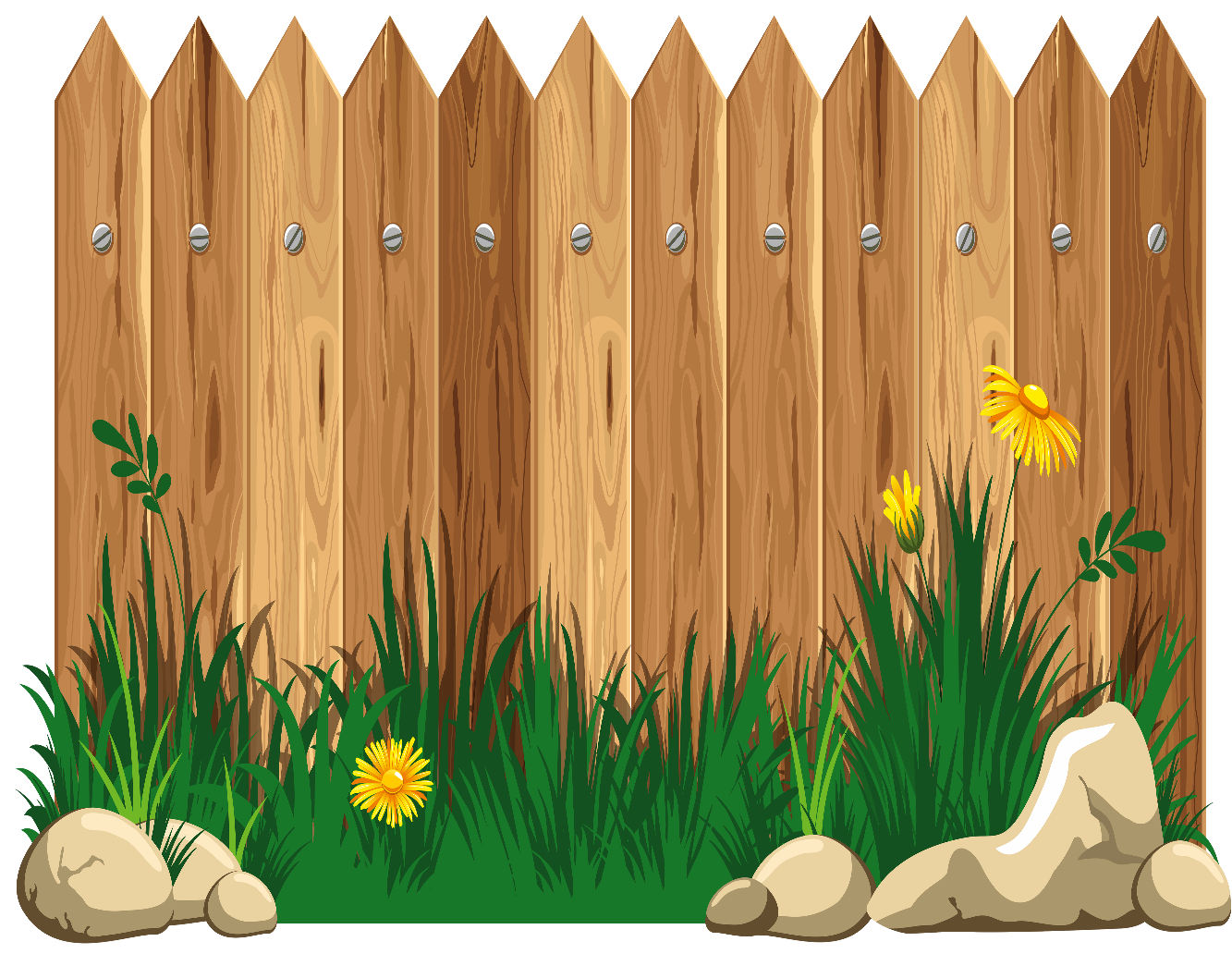 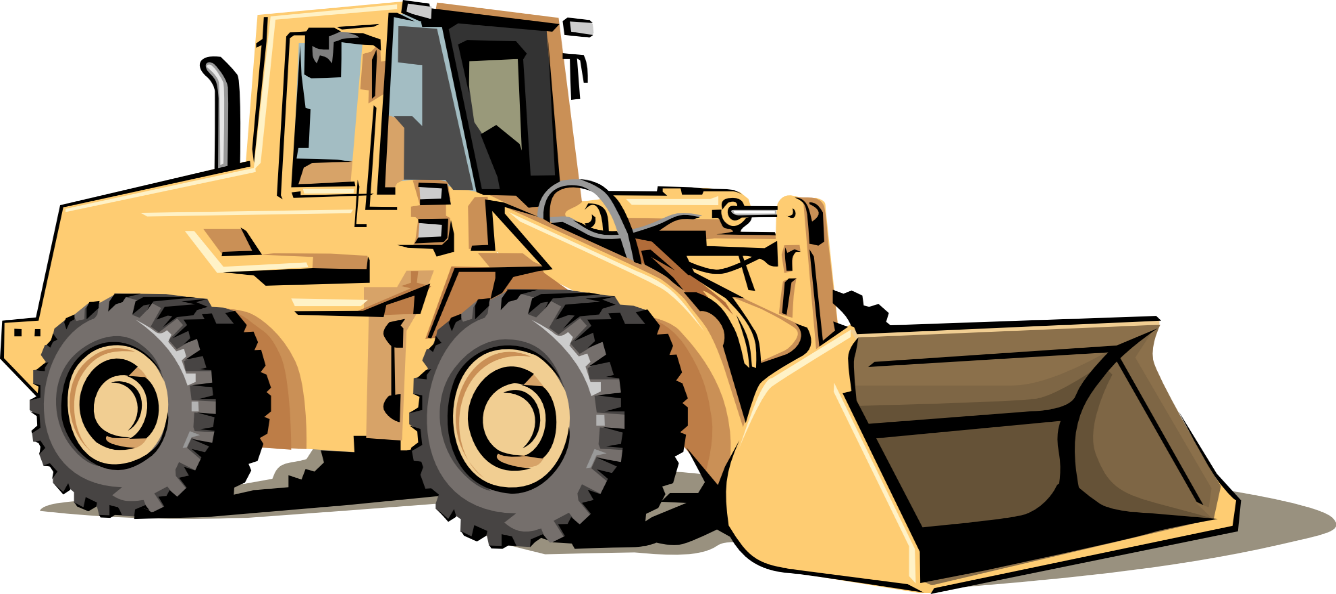 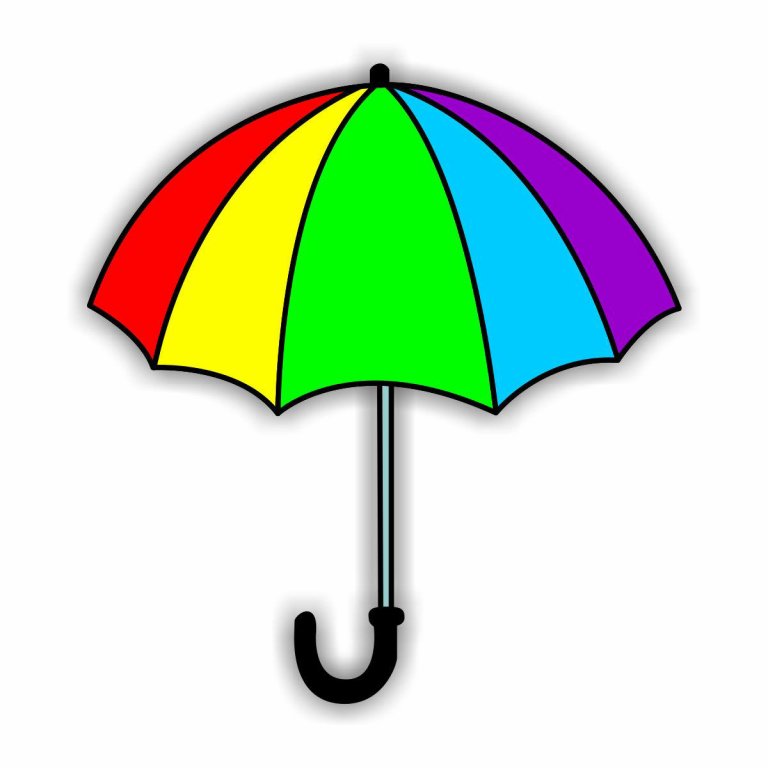 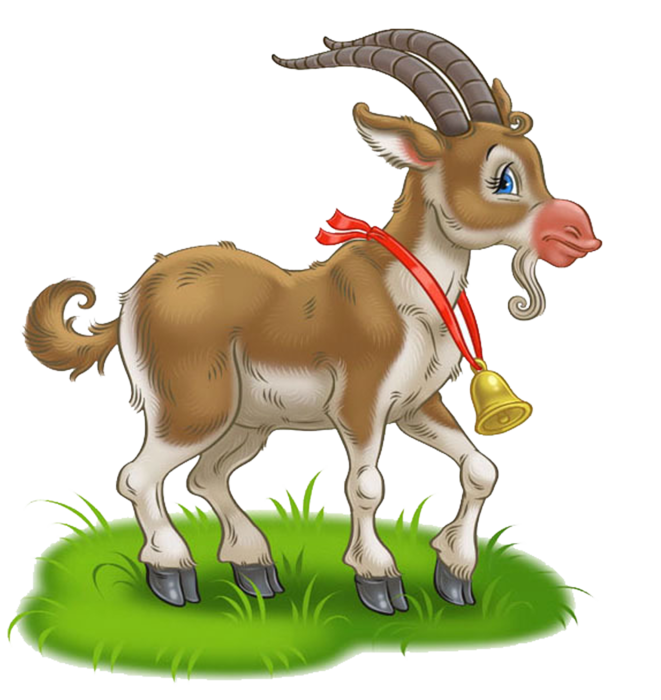 [Speaker Notes: Составьте предложения со словами с рисунка.]